Ziyarah of Bibi Masooma Qom (sa)
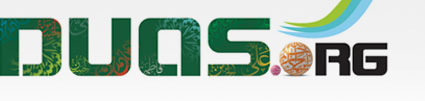 For any errors / comments please write to: duas.org@gmail.com
Kindly recite Sura E Fatiha for Marhumeen of all those who have worked towards making this small work possible.
اَللَّهُمَّ صَلِّ عَلَىٰ مُحَمَّدٍ وَآلِ مُحَمَّدٍ
O' Allah send Your blessings on Muhammad
and the family of Muhammad.
السَّلاَمُ عَلَيْكِ يَا بِنْتَ رَسُولِ اللَّهِ
السَّلاَمُ عَلَيْكِ يَا بِنْتَ فَاطِمَةَ وَ خَدِيجَةَ

Peace be on you, O daughter of the Messenger of Allah! 
Peace be on you, O, daughter of Fatimah and Khadeejah!
السَّلاَمُ عَلَيْكِ يَا بِنْتَ أَمِيرِ الْمُؤْمِنِينَ السَّلاَمُ عَلَيْكِ يَا بِنْتَ الْحَسَنِ وَ الْحُسَيْنِ‏

Peace be on you, O, daughter of the Commander of the faithful! Peace be on you, O, daughter of Hasan and Husain!
السَّلاَمُ عَلَيْكِ يَا بِنْتَ وَلِيِّ اللَّهِ 
السَّلاَمُ عَلَيْكِ يَا أُخْتَ وَلِيِّ اللَّهِ السَّلاَمُ عَلَيْكِ يَا عَمَّةَ وَلِيِّ اللَّهِ

Peace be on you, O, daughter of the vicegerent of Allah! Peace be on you, O, sister of the vicegerent of Allah! Peace be on you, O, Aunt of the vicegerent of Allah! ‏
السَّلاَمُ عَلَيْكِ يَا بِنْتَ مُوسَى بْنِ جَعْفَرٍ وَ رَحْمَةُ اللَّهِ وَ بَرَكَاتُهُ
Peace be on you, O, daughter of Moosa bin Jafar! May Allah confer His Mercy and blessing on you!